PMA Dilaps Seminar
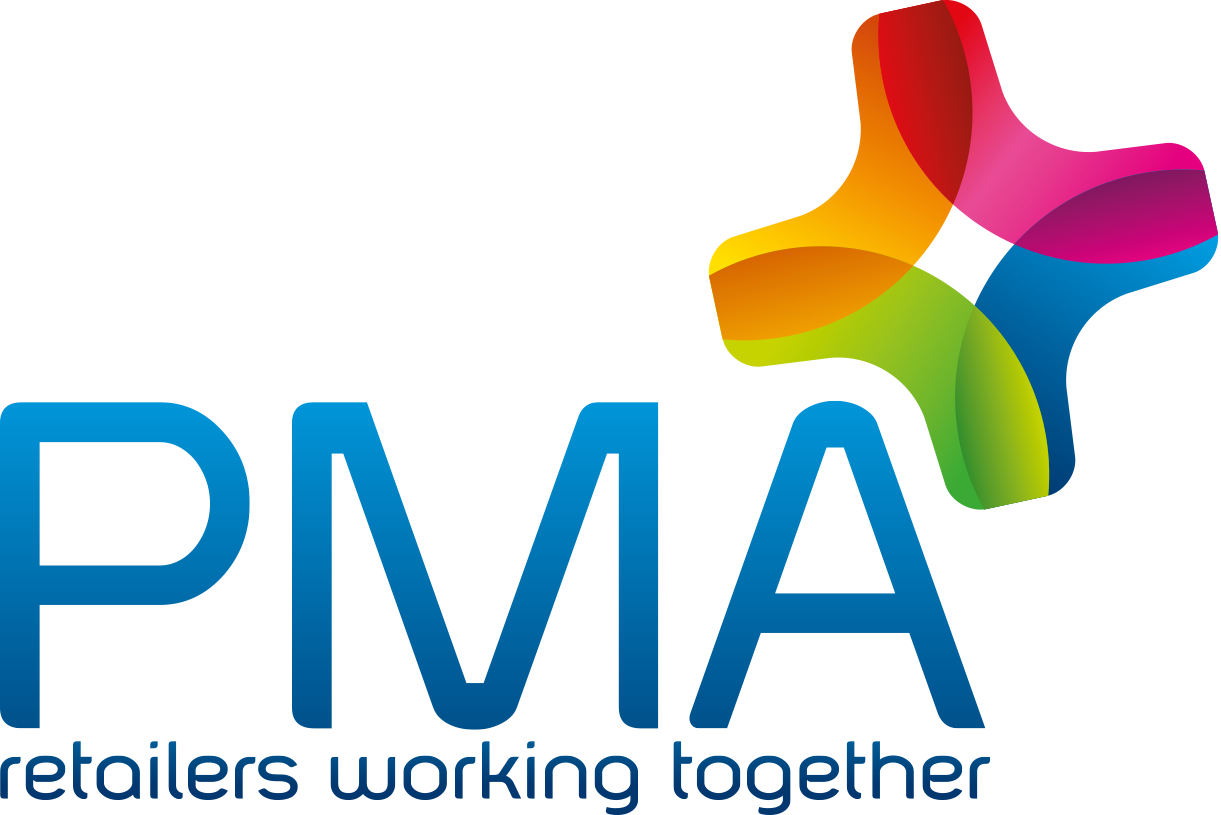 Minimising Dilapidations Settlements

Support our Charity
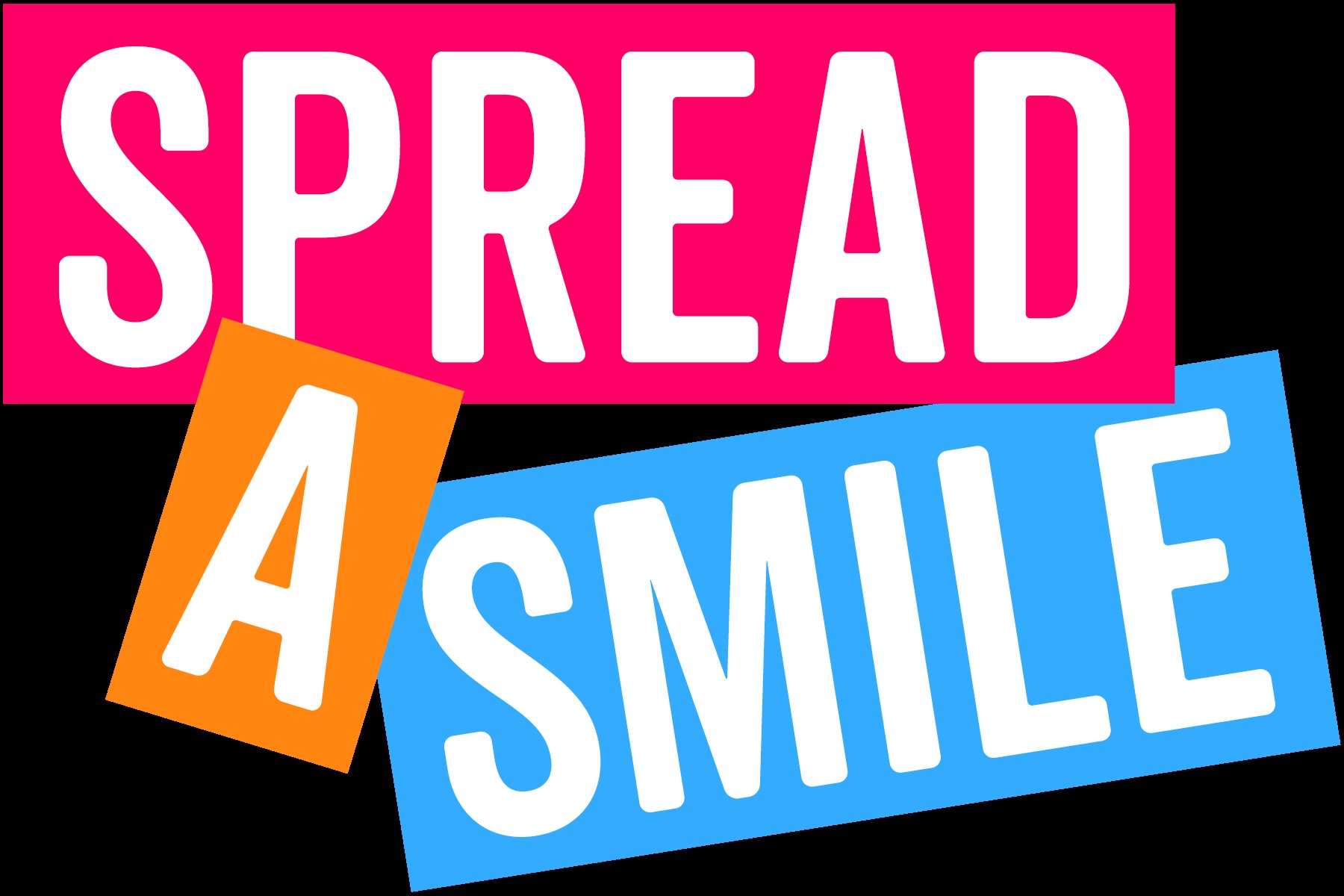 Thanks to our Speakers Today
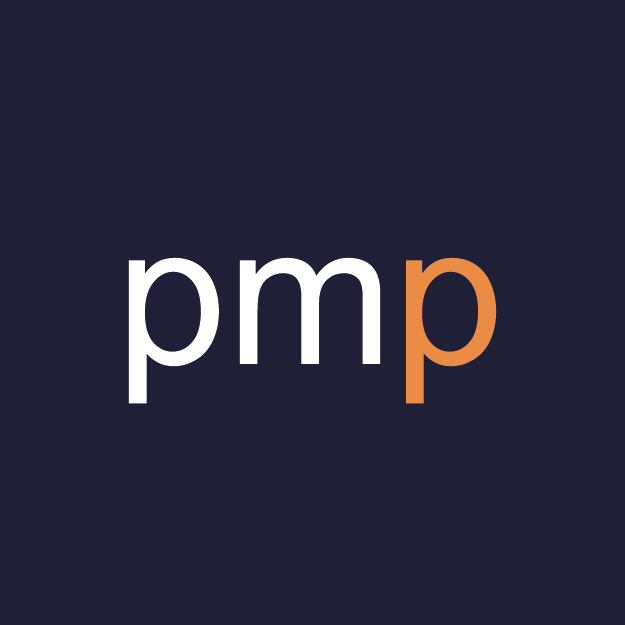